Title 
Names of Authors, 
Affiliations

Poster ID
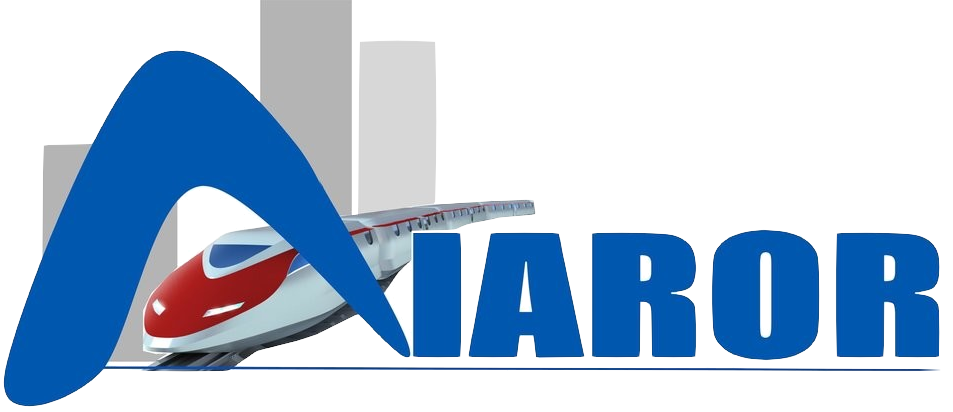 Poster sessions at RailDresden 2025

1. Poster sessions are scheduled for 1 hour, morning of each day. 
2. RailDresden provides a wall for posters and support to hang your posters in the morning before your session. 
3. No electrical outlets will be provided.
 

What should authors bring? 

1. A printed single sheet poster made of poster paper or similar material, approximately 841x594mm in size (A1, vertical orientation).
2. Bring tape or other materials as determined necessary to hang your poster.
3. Authors may bring additional written material of a non-commercial nature that supplements the material presented on the poster.
 

Poster design guidelines

1. Prepare poster on a single sheet of paper or similarly flexible material. The poster should be about 841x594mm in size (A1, vertical orientation).
2. Keep content simple. A poster is a visual communication tool, not a manuscript. The viewer should be able to easily identify the primary concepts of the project without wading through a lot of text or complex formulas. Identify 3 or 4 main points or concepts to communicate.
3. Present text in bullets or small chunks broken up by subheadings. Use at least 28–36 point bold sans serif font (e.g., Arial or Helvetica) for headers and 18–24 point font for text.
4. Present information in columns. Arrange material in a logical sequence, from left top to bottom right. Two columns is a good target to shoot for.
5. Offer a balanced mix of text and graphics. Too many words will result in people glossing over or simply bypassing your poster. A good rule of thumb is 50% text, 50% graphics and photos.
6. Avoid acronyms and jargon. Simple language is best.
7. Avoid dark-colored backgrounds. Use light colored backgrounds with black or very dark colored text. Graphics should similarly provide a stark contrast to be readable.
8. Use simple graphics. Visuals should be large enough to be comfortably read from 1-2 meters away.
9. Provide author name(s), organization logos and/or other acknowledgements to give credit to those who have done the work.
10. Prepare a brief (up to 5 minutes) oral presentation for delivering to small audiences gathered around the poster.
 



Credits to: https://www.overleaf.com/latex/templates/an-unofficial-trb-poster-template-for-southwest-jiaotong-university/qzrbzrbgkmtj
Small pic
Column for Text 2
Lorem ipsum dolor sit amet, consectetuer adipiscing elit. Aenean commodo ligula eget dolor. Aenean massa. Cum sociis natoque penatibus et magnis dis parturient montes, nascetur ridiculus mus. Donec quam felis, ultricies nec, pellentesque eu, pretium quis, sem. Nulla consequat massa quis enim. Donec pede justo, fringilla vel, aliquet nec, vulputate eget, arcu. In enim justo, rhoncus ut, imperdiet a, venenatis vitae, justo. Nullam dictum felis eu pede mollis pretium. Integer tincidunt. Cras dapibus. Vivamus elementum semper nisi. Aenean vulputate eleifend tellus. Aenean leo ligula, porttitor eu, consequat vitae, eleifend ac, enim. Aliquam lorem ante, dapibus in, viverra quis, feugiat a, tellus. Phasellus viverra nulla ut metus varius laoreet. Quisque rutrum. Aenean imperdiet. Etiam ultricies nisi vel augue. Curabitur ullamcorper ultricies nisi. Lorem ipsum dolor sit amet, consectetuer adipiscing elit. Aenean commodo ligula eget dolor. Aenean massa. Cum sociis natoque penatibus et magnis dis parturient montes, nascetur ridiculus mus. Donec quam felis, ultricies nec, pellentesque eu, pretium quis, sem. Nulla consequat massa quis enim. Donec pede justo, fringilla vel, aliquet nec, vulputate eget, arcu. In enim justo, rhoncus ut, imperdiet a, venenatis vitae, justo. Nullam dictum felis eu pede mollis pretium. Integer tincidunt. Cras dapibus. Vivamus elementum semper nisi. Aenean vulputate eleifend tellus. Aenean leo ligula, porttitor eu, consequat vitae, eleifend ac, enim. Aliquam lorem ante, dapibus in, viverra quis, feugiat a, tellus. Phasellus viverra nulla ut metus varius laoreet. Quisque rutrum. Aenean imperdiet. Etiam ultricies nisi vel augue. Curabitur ullamcorper ultricies nisi.
Small pic
your.email@example.com